Franz Kafka
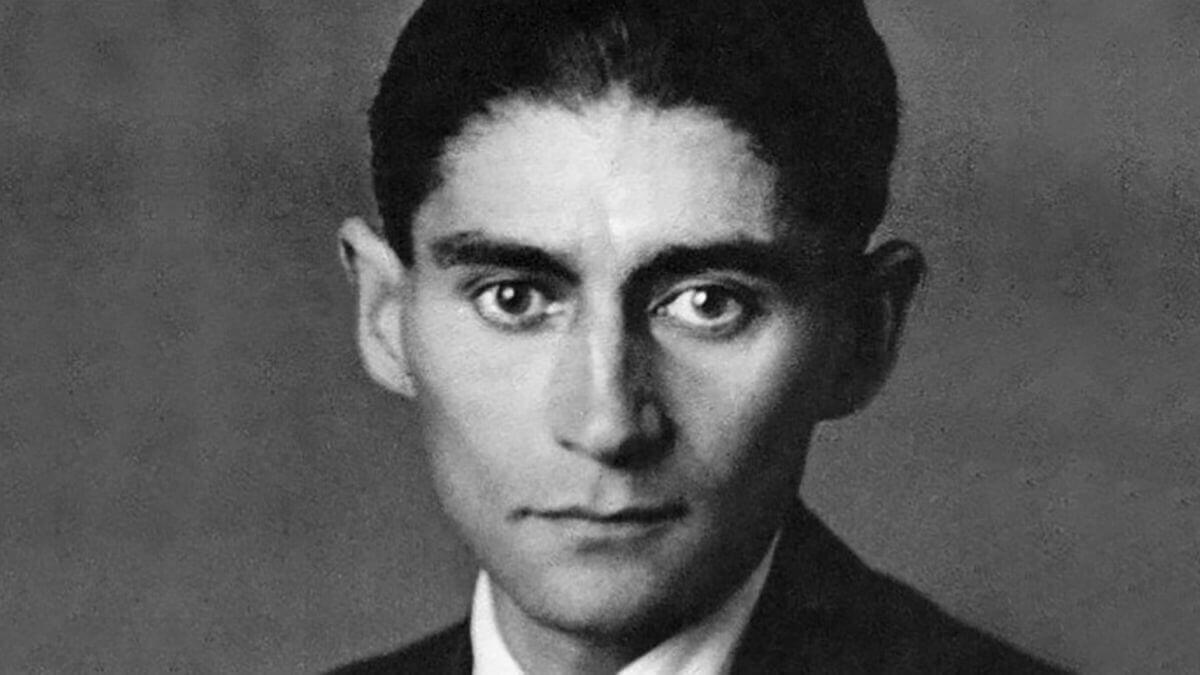 Franz Kafka
Franz Kafka is a novelist. He was born in 1883/July/3 in Prague, Bohemia, Austria, Hungary. Now in (Zech Republic). His language is German. He writes stories. He wrote the story (Metamorphosis).
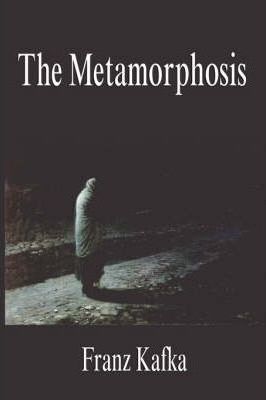 Franz Kafka is the son of Julie Lowy & Herman Kafka. The family name was Jewis. After his two brothers died in infancy, he became the only brother. Ottla, the youngest of his three sisters, became the closet to him. Kafka was close to his mom. Kafka died in June/3/1924 because of tuberculosis in the place Kierling, Klostrneuburg, Austria.
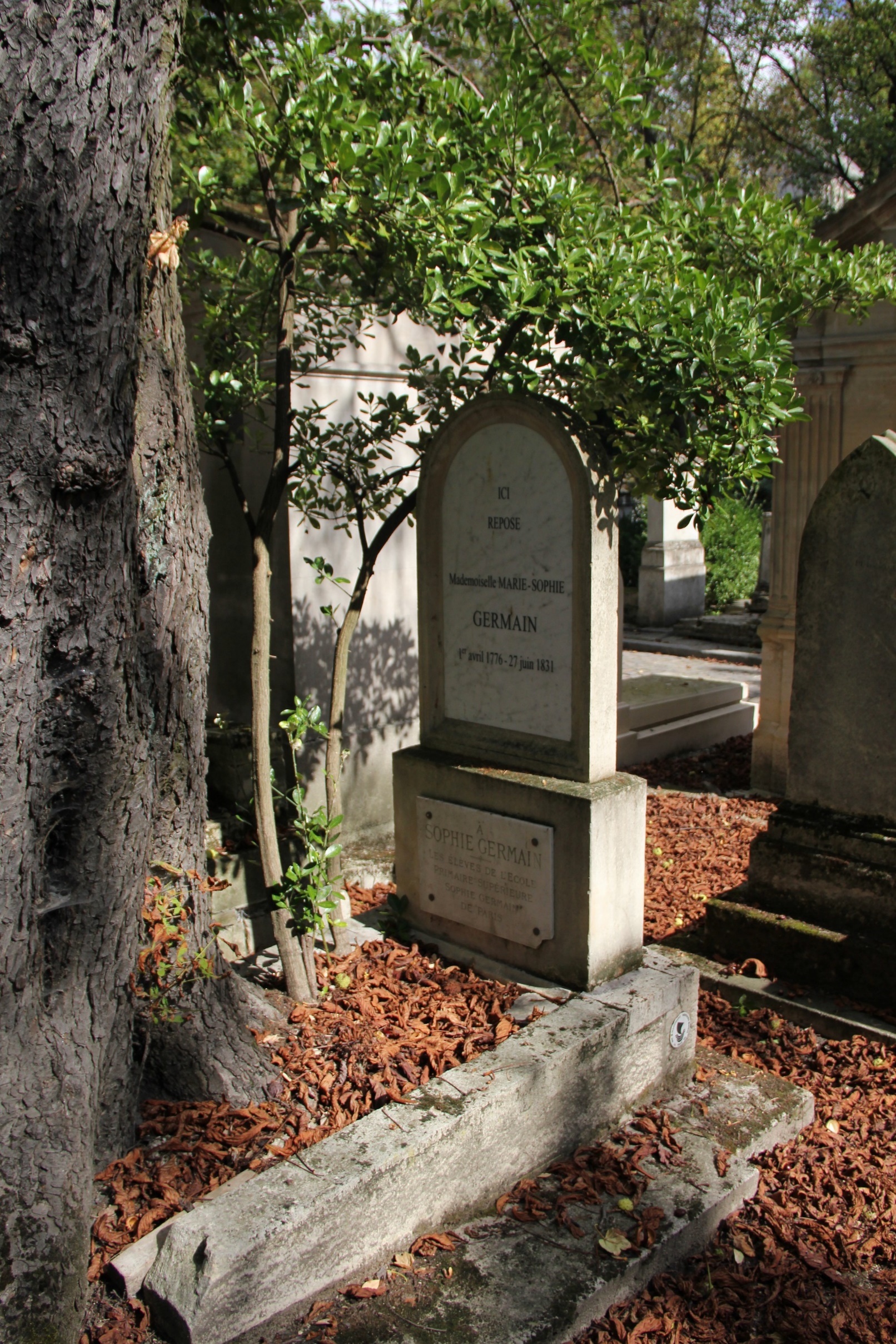 Kafka spent most of his life in Santoriums in 1918. he died in the year (1924) and the age 40 years. The stories he wrote were (the trial) & the (Metamorphosis). His family was his parents (Julie Lowy), (Herman Kafka). His three sisters (Ottla Kafka), (Gabriele Kafka), (Villi Kafka). His brothers (Heinrich Kafka) & (George Kafka). He studied in the school (Literary Realism, Exis Tentilasim).
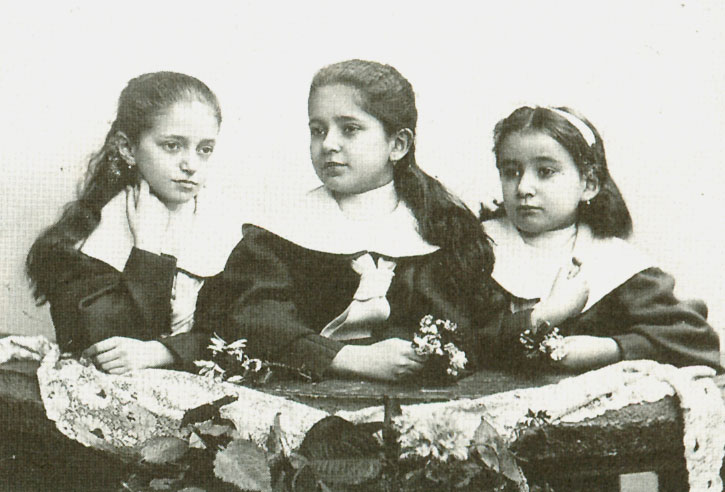 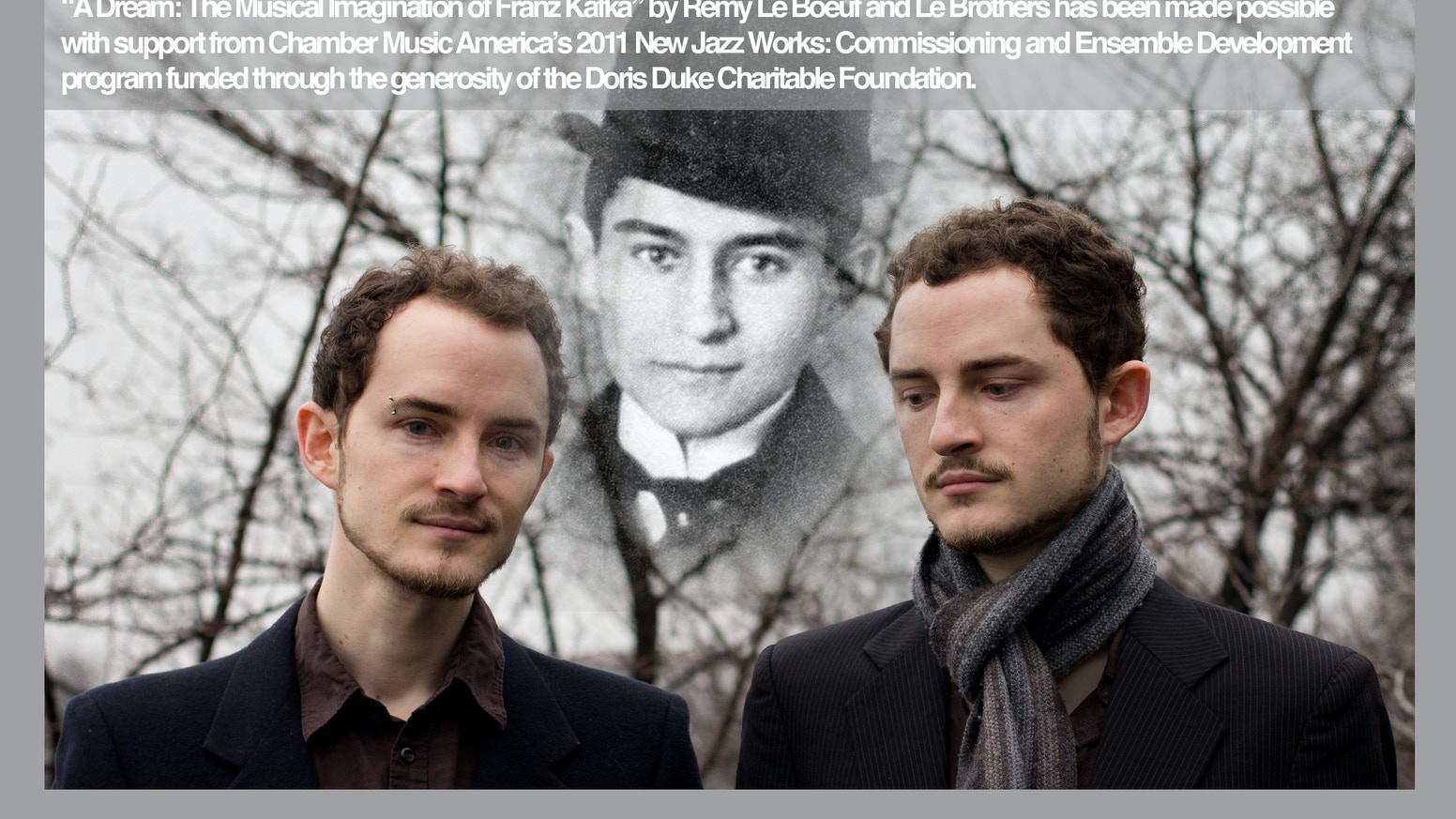 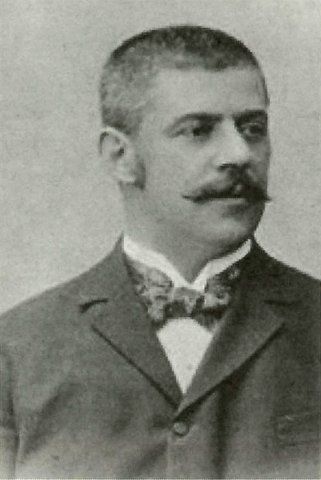 YOUR TITLE GOES HERE
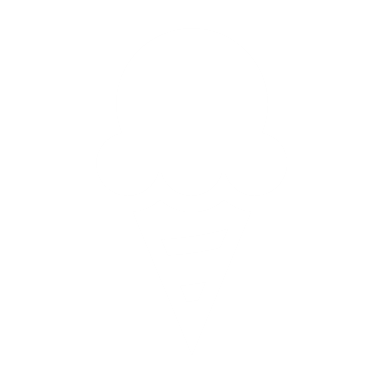 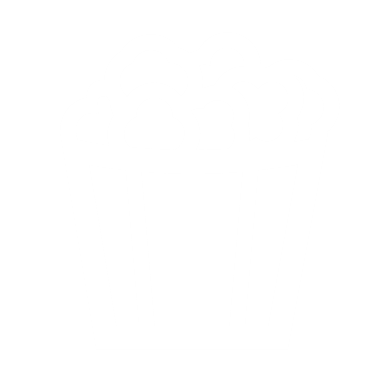 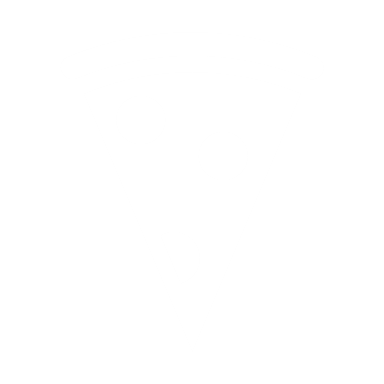 Product Heading
Product Heading
Product Heading
Description
Description
Description
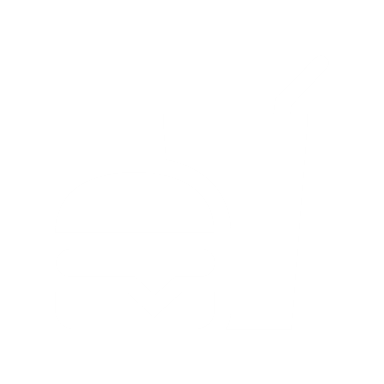 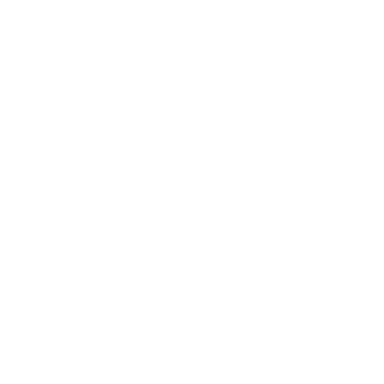 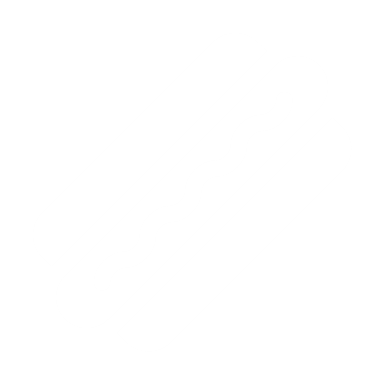 Product Heading
Product Heading
Product Heading
Description
Description
Description
Your Event Details Go Here
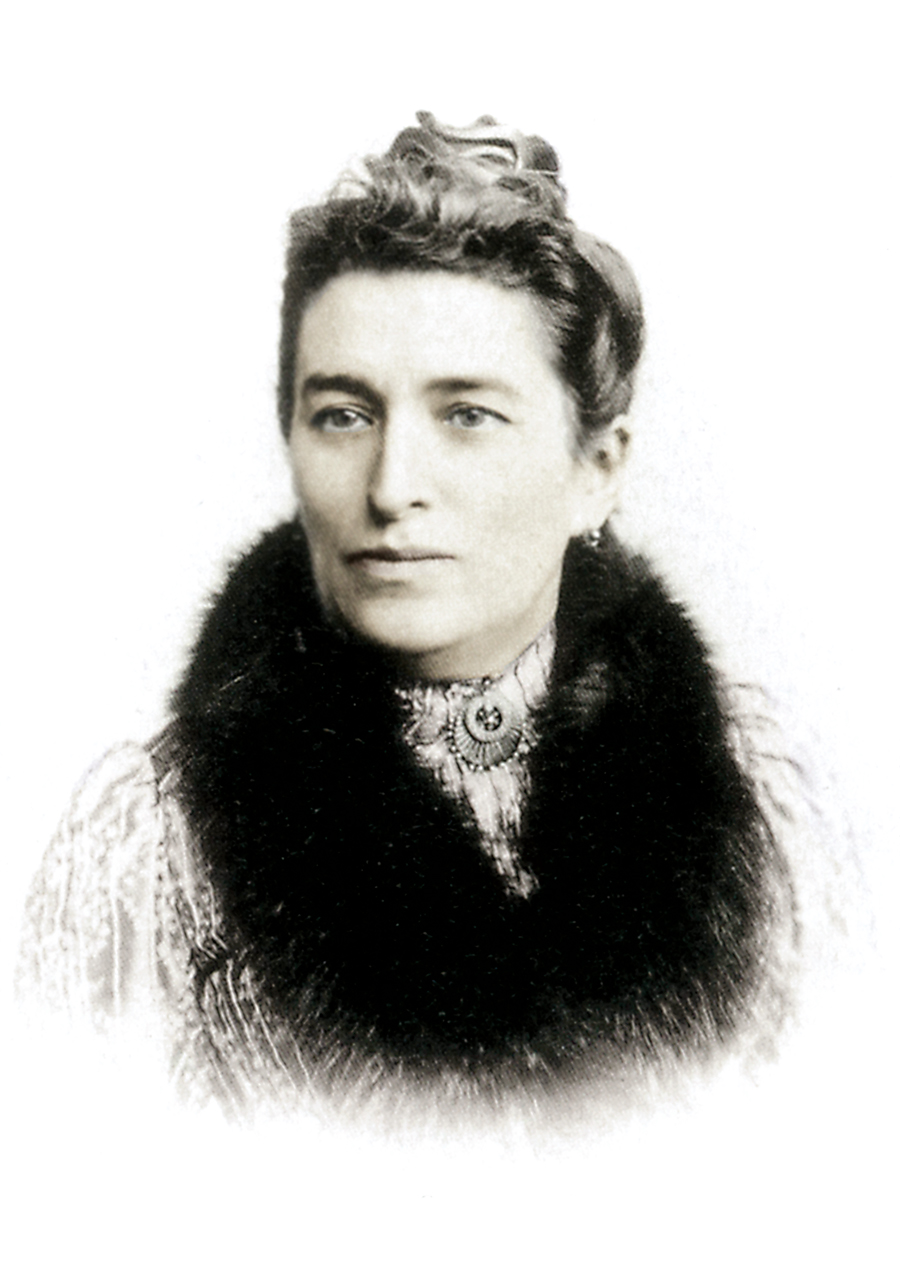 YOUR TITLE            GOES HERE
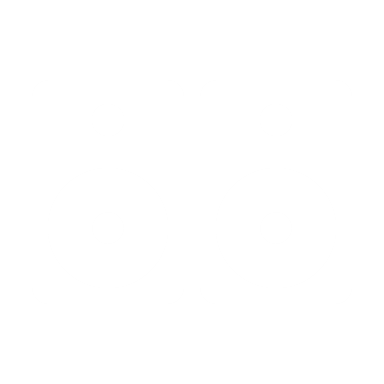 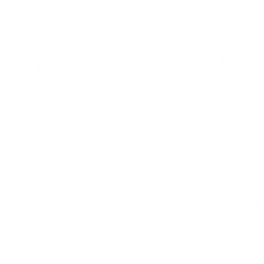 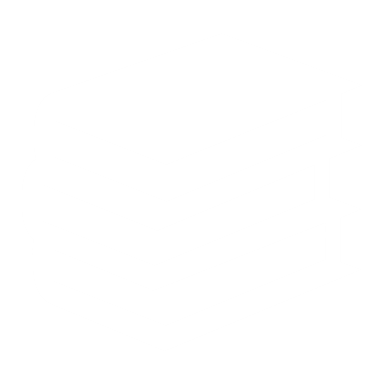 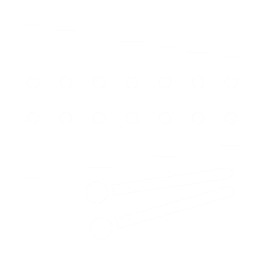 Description
Description
Description
Description
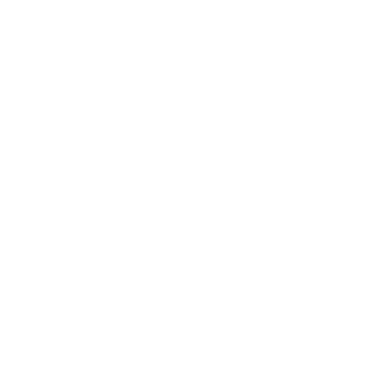 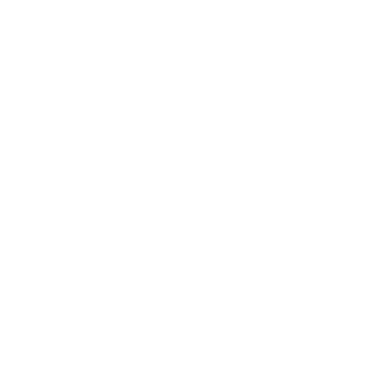 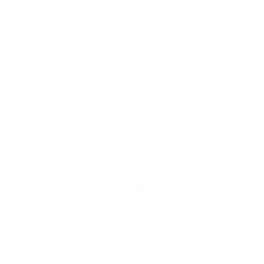 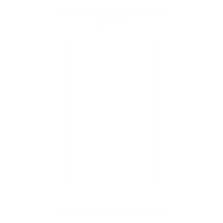 Description
Description
Description
Description
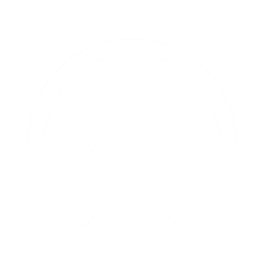 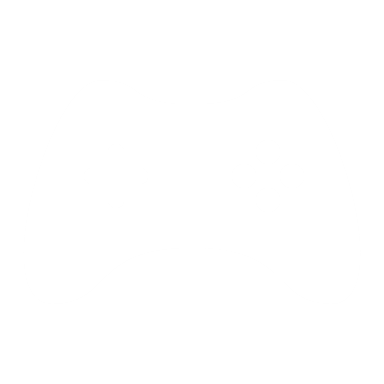 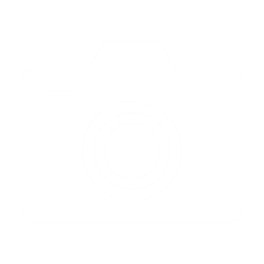 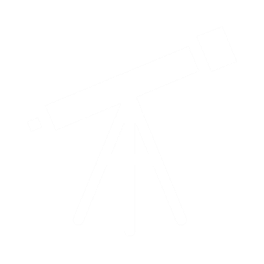 Description
Description
Description
Description
Event Details Here
Event Details Here
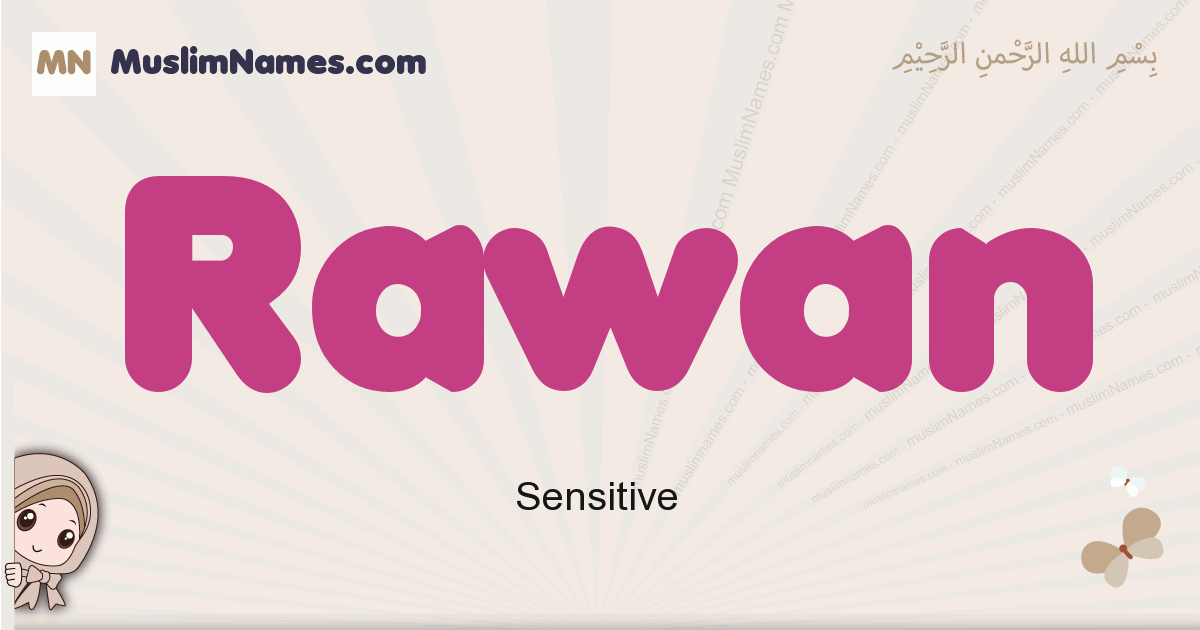 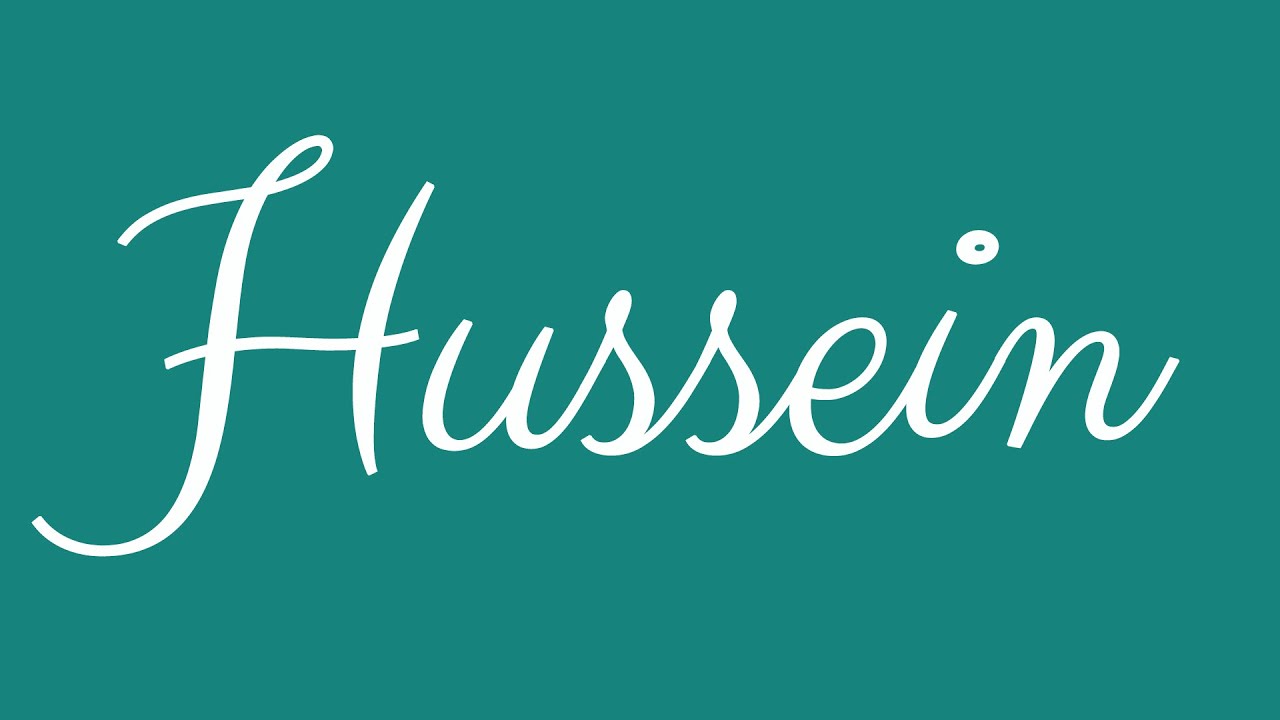